Työpaikkaomavaraisuus kunnittain Turunmaan seutukunnassa 2022
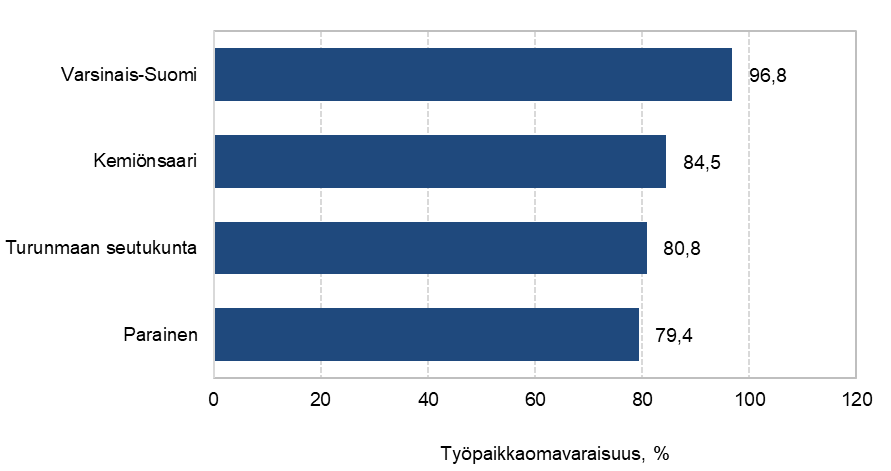 Työpaikkaomavaraisuus ilmaisee alueen työpaikkojen ja alueella asuvan työllisen työvoiman määrän välisen suhteen.
Vuoden 2023 aluerajat Lähde: Tilastokeskus
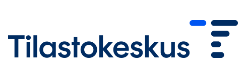